Medizinische Praxis-Assistentin
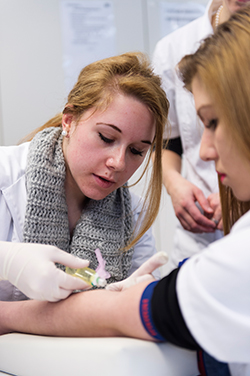 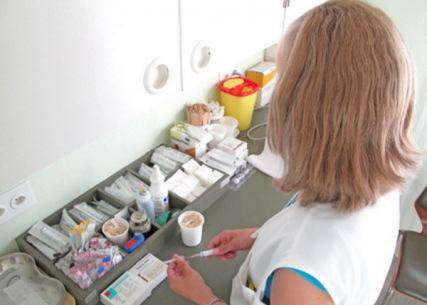 Inhalt
Tätigkeiten
Lehrzeit
Lohn
Arbeitskleider
Arbeitszeiten
Schulische Voraussetzungen
Verwandte Berufe
Vergleich
Vor-und Nachteile
Interview
Schluss
Tätigkeiten
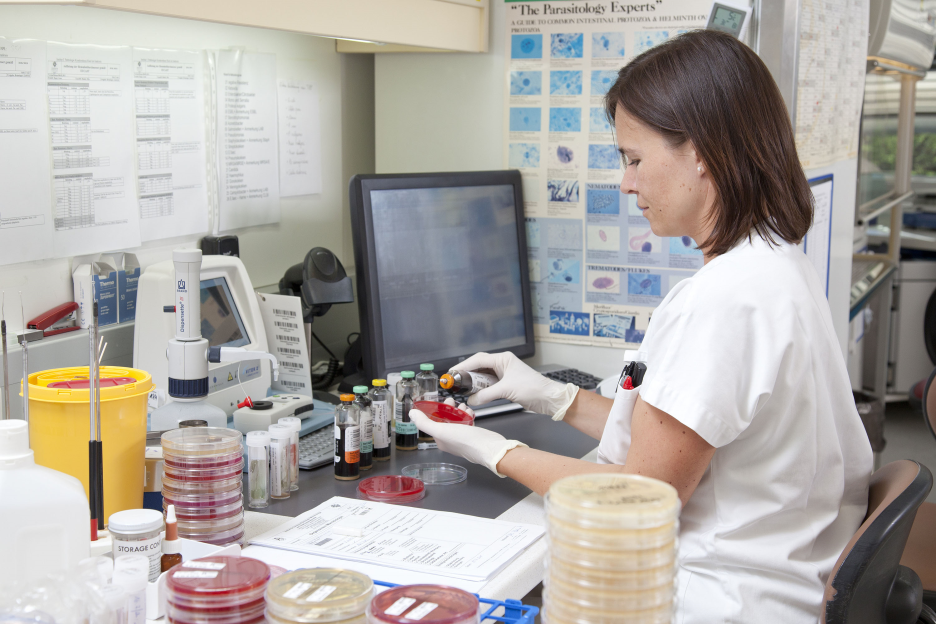 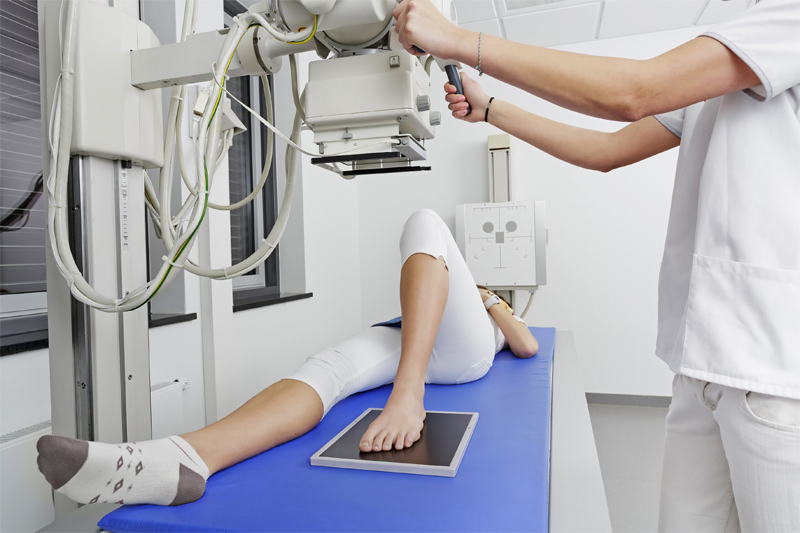 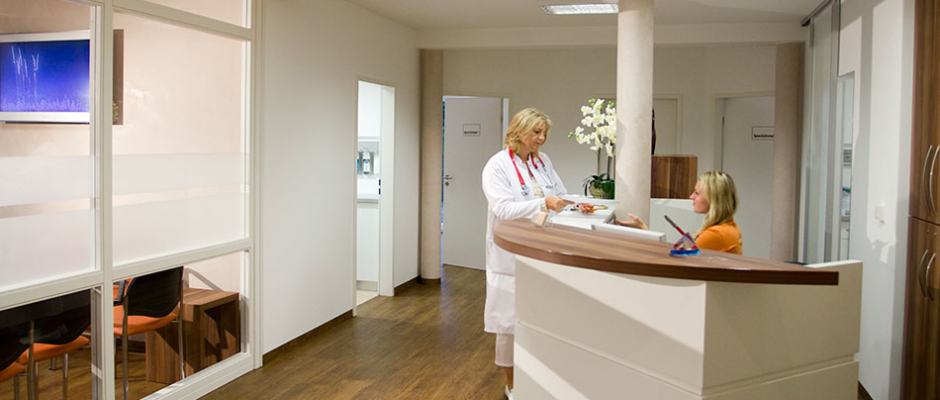 Lehrzeit
Lehrjahr
Lehrjahr
Lehrjahr
Lohn
Lehrjahr 250.-
Lehrjahr 900.-
Lehrjahr 1400.-
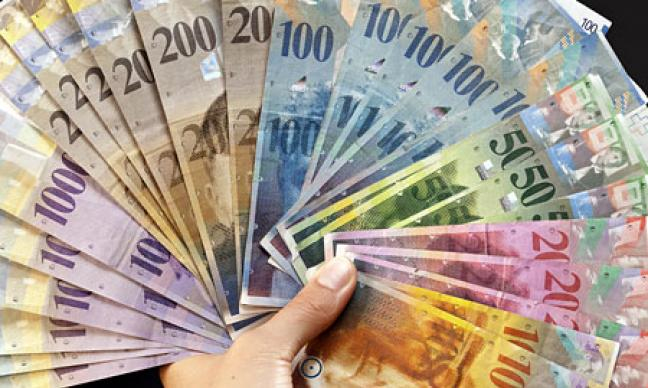 Arbeitskleider
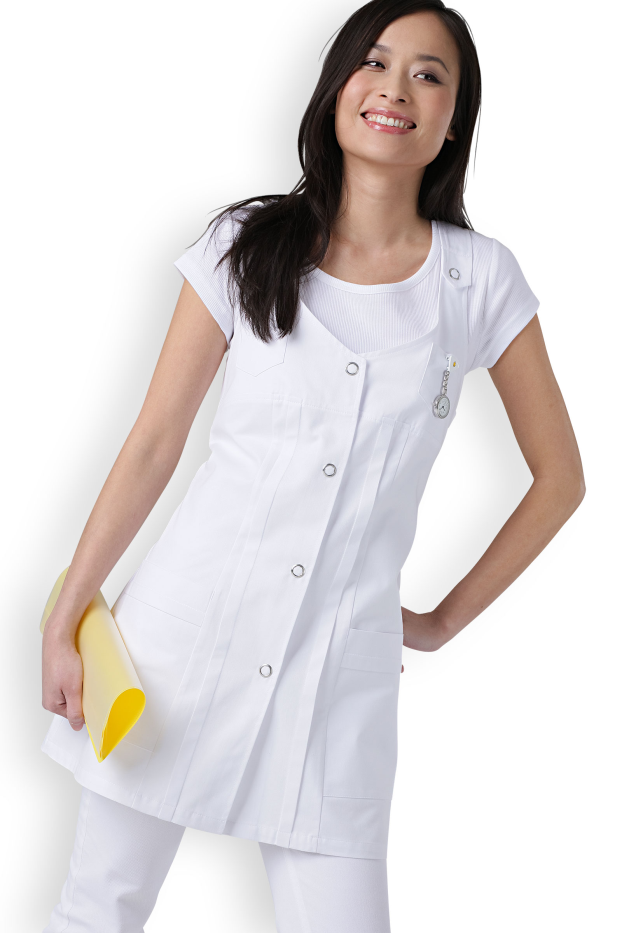 Arbeitszeiten
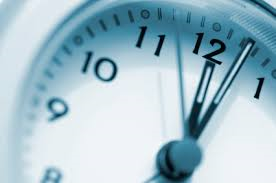 Schulische Voraussetzungen
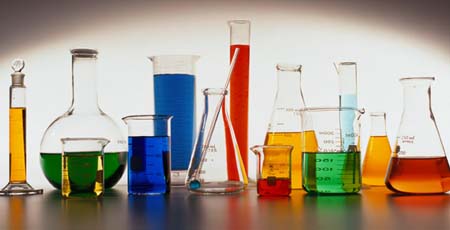 Verwandte Berufe
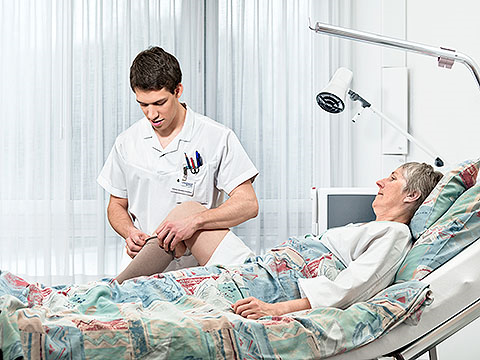 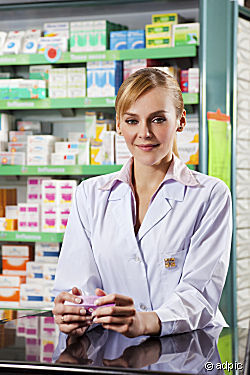 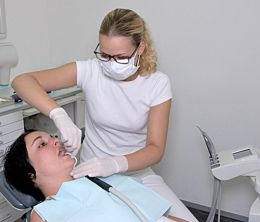 Vergleich
Med. Praxis-Assistentin


Tätigkeiten
Lohn
Ausbildung
Detailhandelsfachfrau
Textil

Tätigkeiten
Lohn
Ausbildung
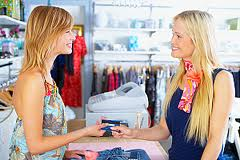 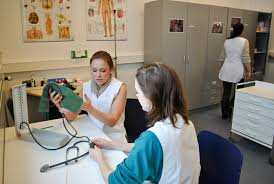 Vor- und Nachteile
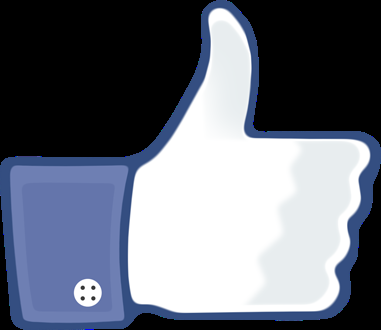 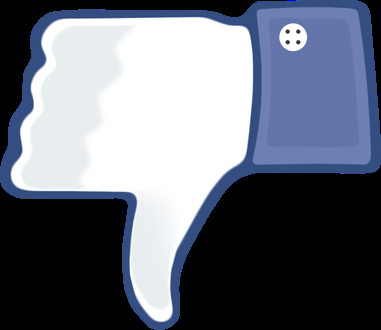 Interview
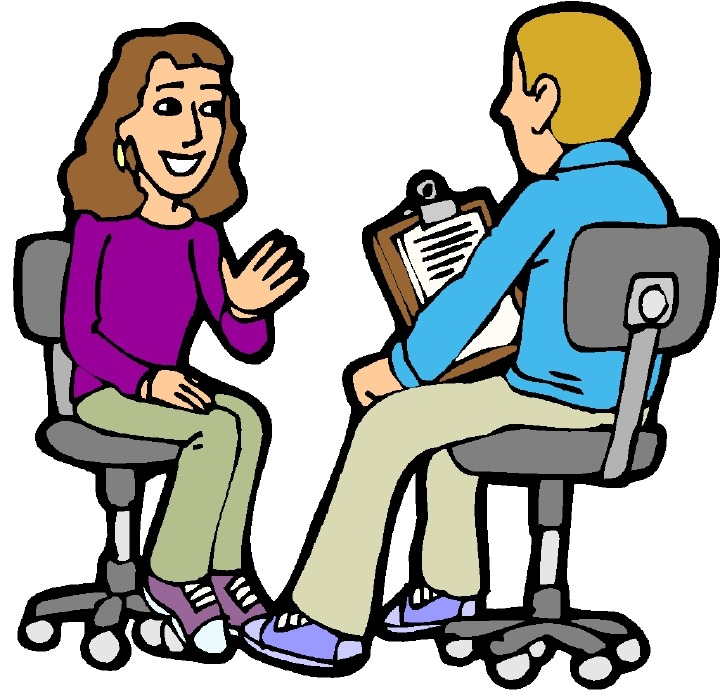 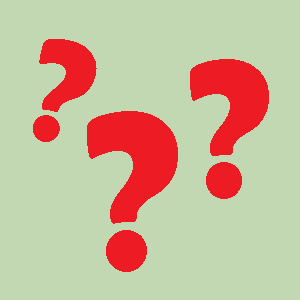 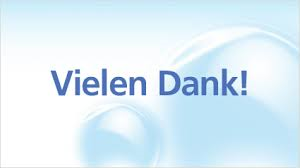